UCM
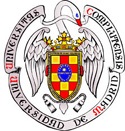 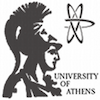 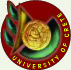 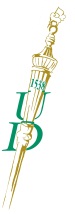 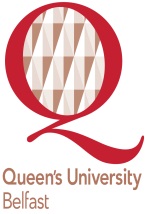 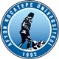 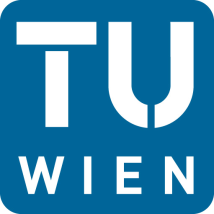 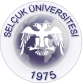 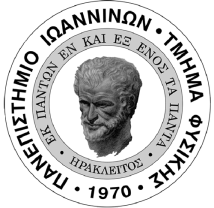 CPOTS – 3rd ERASMUS Intensive ProgramIntroduction to Charged Particle Optics: Theory and Simulation
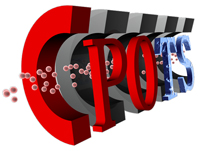 http://cpots2013.physics.uoc.gr
Dept. of Physics, University of Crete
Aug 15 – 30, 2013 
Heraklion, Crete, GREECE
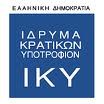 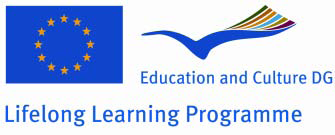 CPOTS 2013: 3rd ERASMUS IP on Charge Particle Optics – Theory and Simulation
Dept. of Physics, University of Crete, Heraklion, GREECE
Project Coordinator: Prof. Theo Zouros (tzouros@physics.uoc.gr)
CPOTS 2013
SIMION Student Group Projects


DETECTOR
Isabella  FLOSS (TUW)
Abdullah KEPCEOĞLU (SU)
Angelo  VALENTINO (UoI)
Supervisor: Christoph LEMELL (TUW)
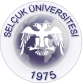 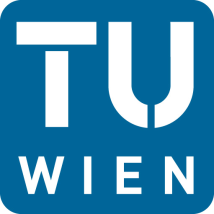 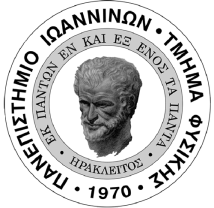 Outline
Μοtivation
Material and Methods
Results
Conclusions
Motivation
detector efficiency?
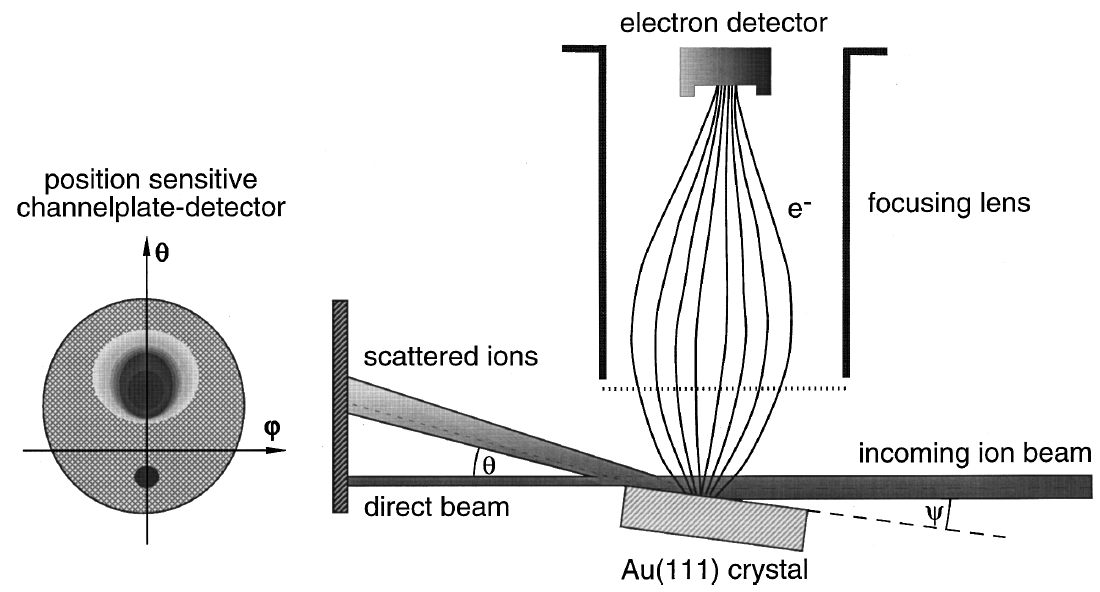 Lecture 1.3 CL
C. Lemell et al., Rev. Sci. Instrum. 70, 1653 (1999)
[Speaker Notes: -particle-induced electron emission
-coincidence measurements of slow singly and multiply charged ion-induced electron emission from a clean monocrystalline gold surface at grazing incidence of projectile ions

-detection efficiency?
-energy of released electrons?
-dependence on rotation angle?
-beam profile?
-starting conditions of electrons: angular and energy distributions


In particular, ion-induced electron emission from solid surfaces is of considerable principal and practical interest in modern surface physics and analytics, and also for various plasma based applications.]
Material and Methods
Detector Geometry
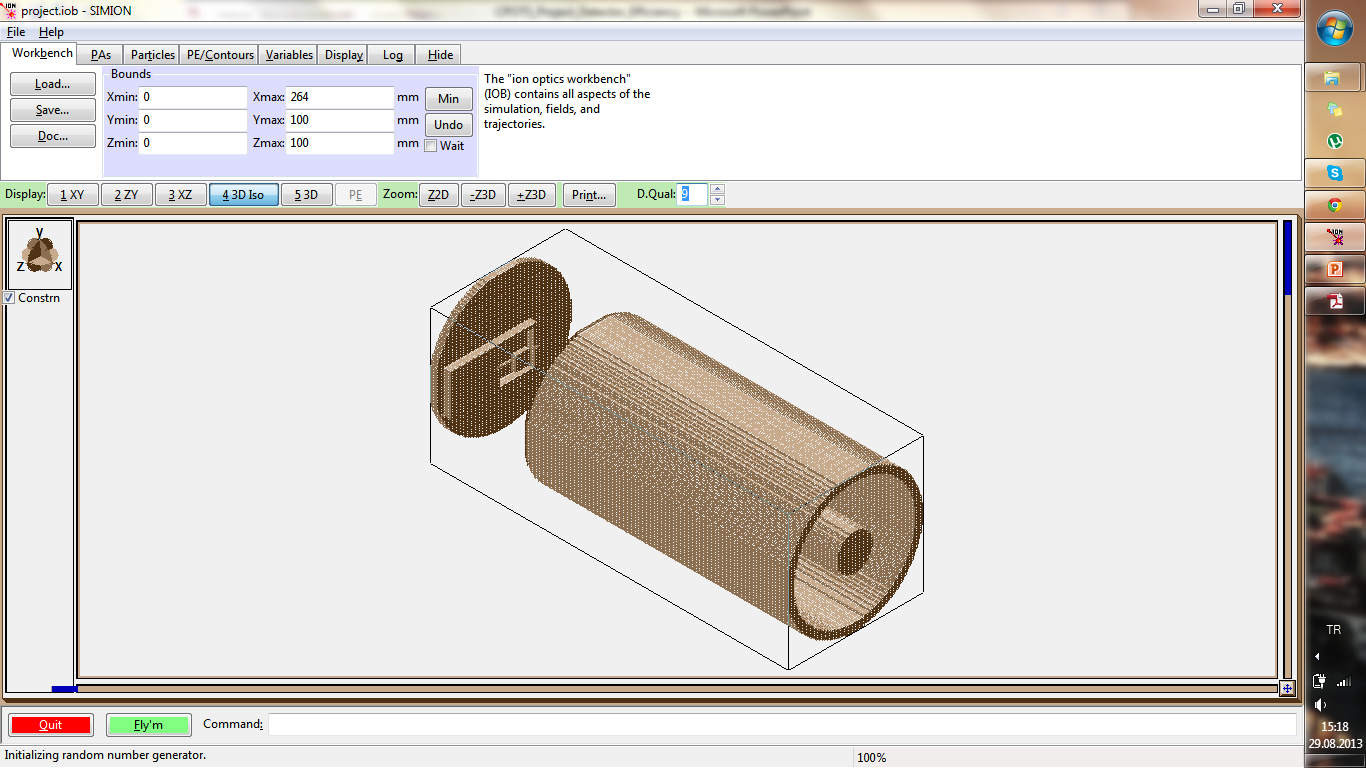 3D ISO
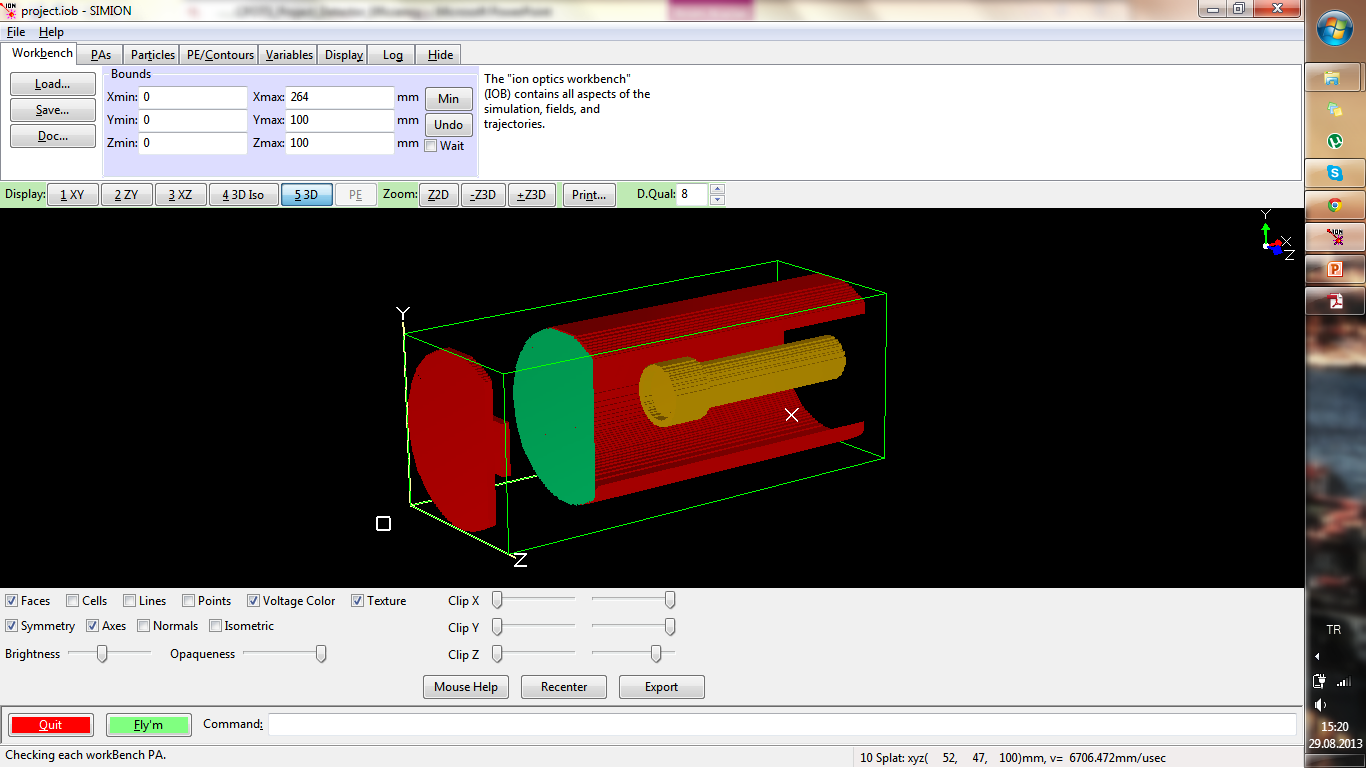 3D
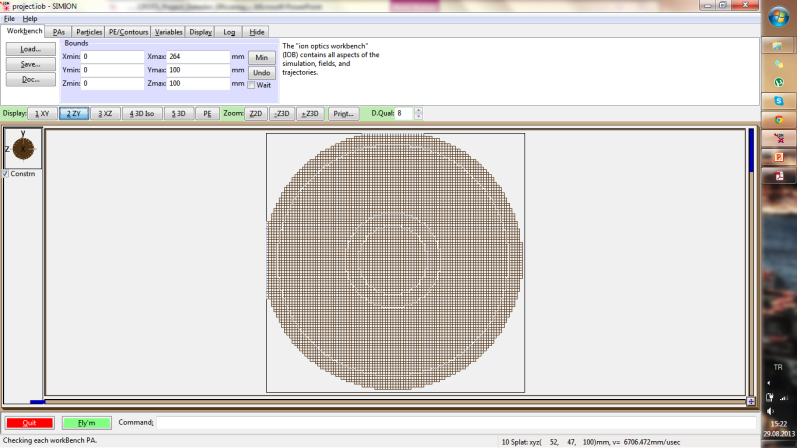 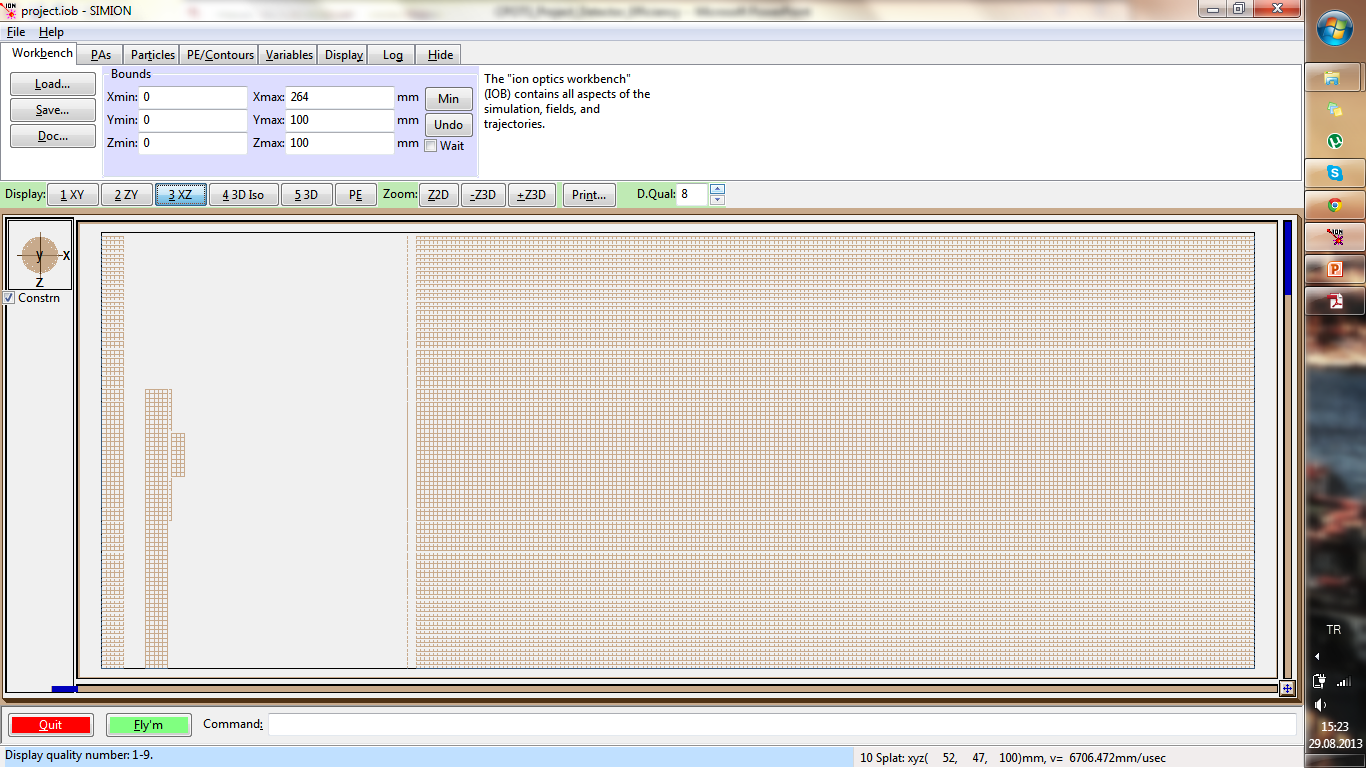 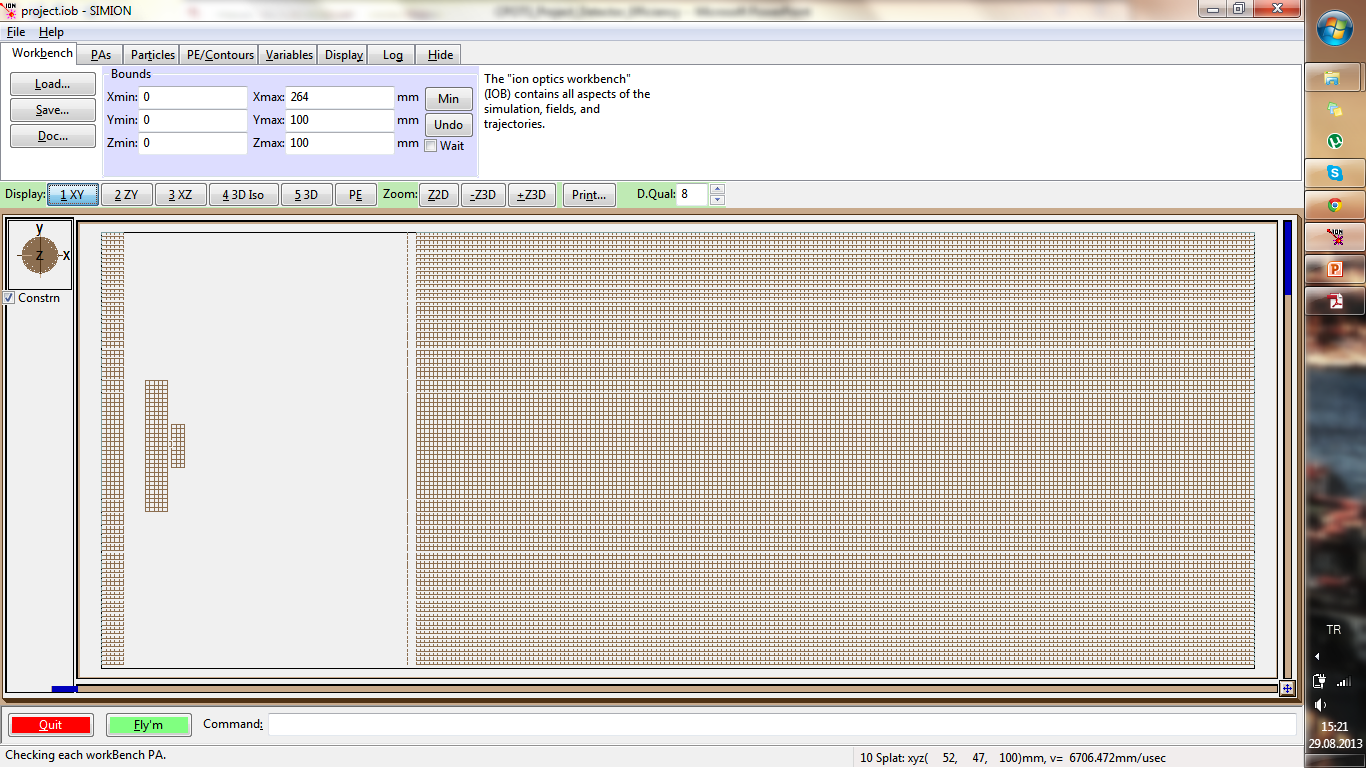 XY
ZY
XZ
[Speaker Notes: +A target
+A transparent electrode
+A detector]
Material and Methods
Focusing & collecting electrons
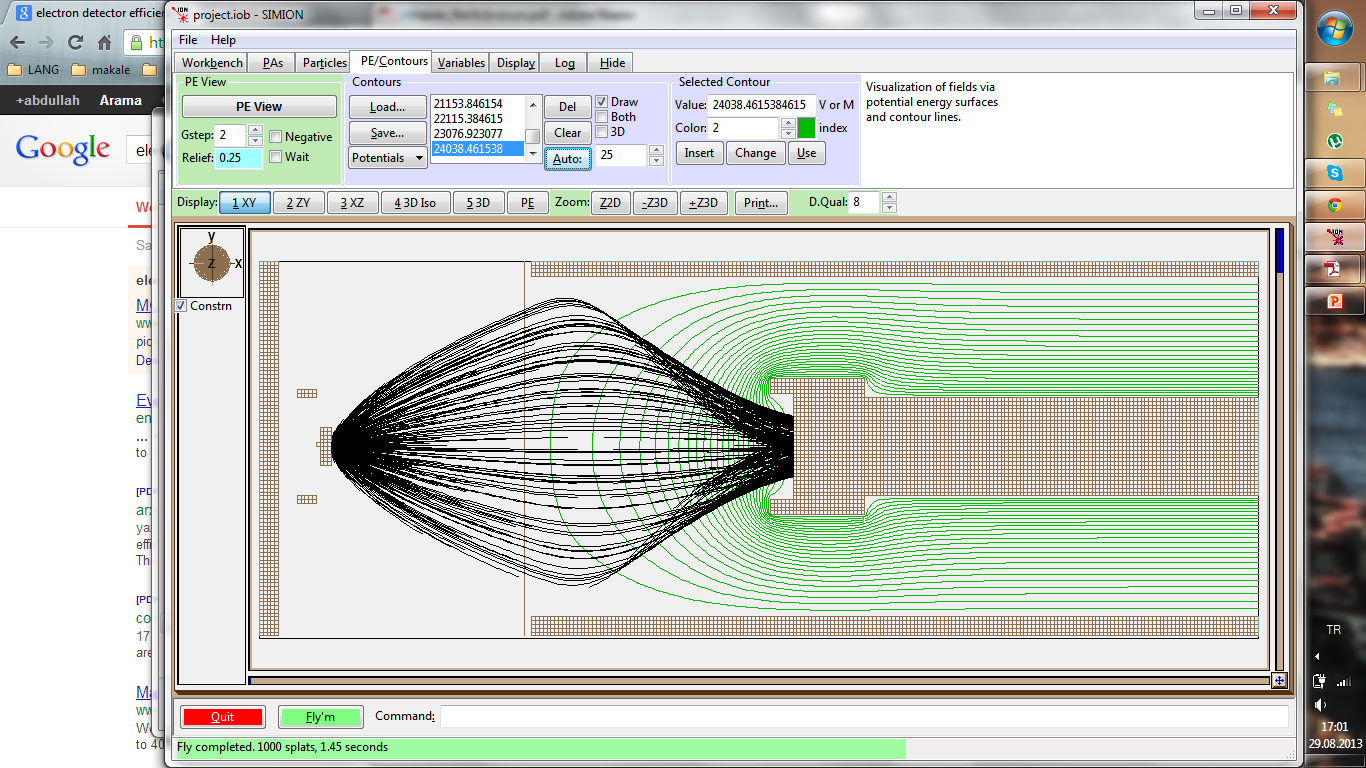 XY
Results
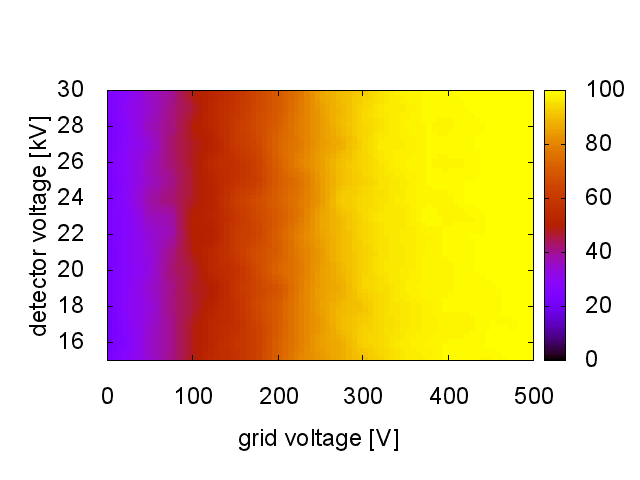 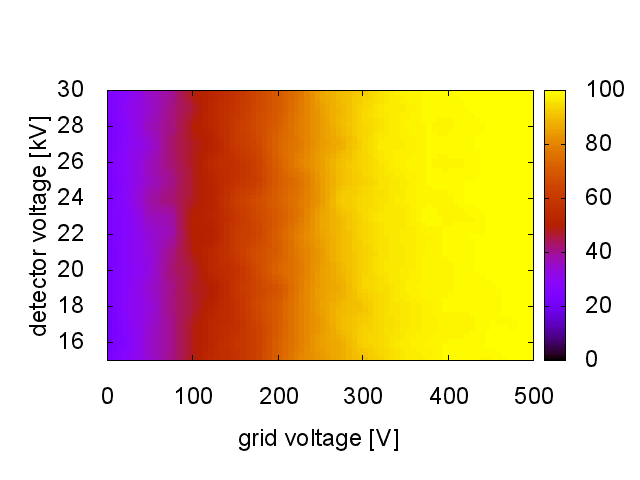 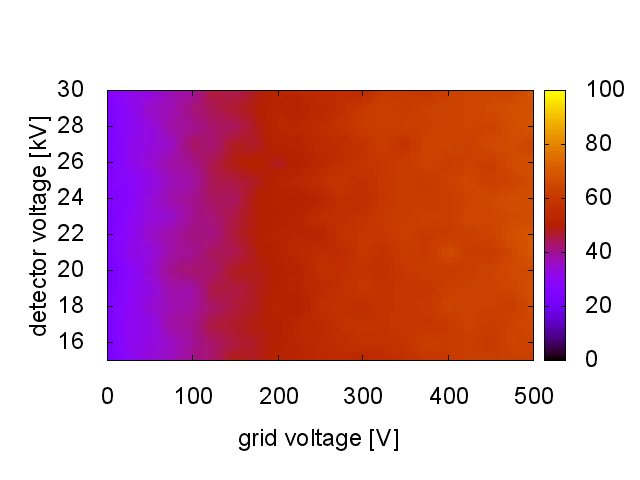 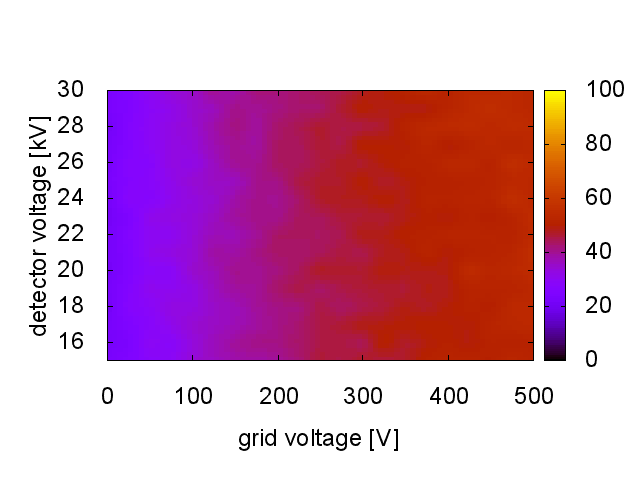 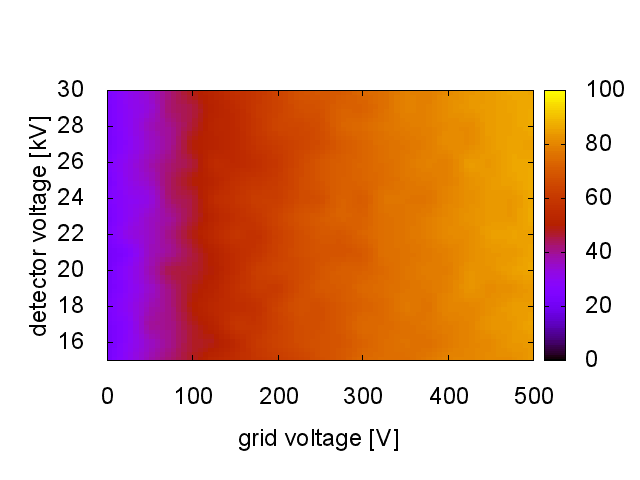 Results
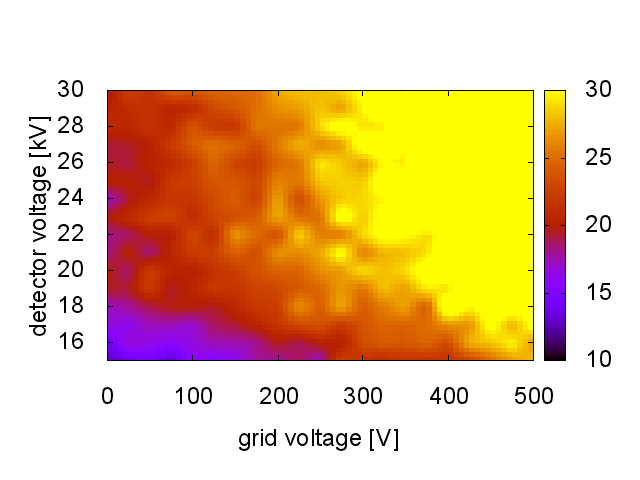 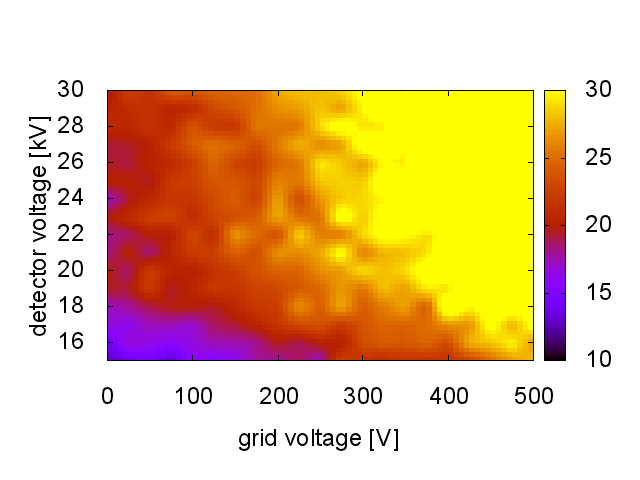 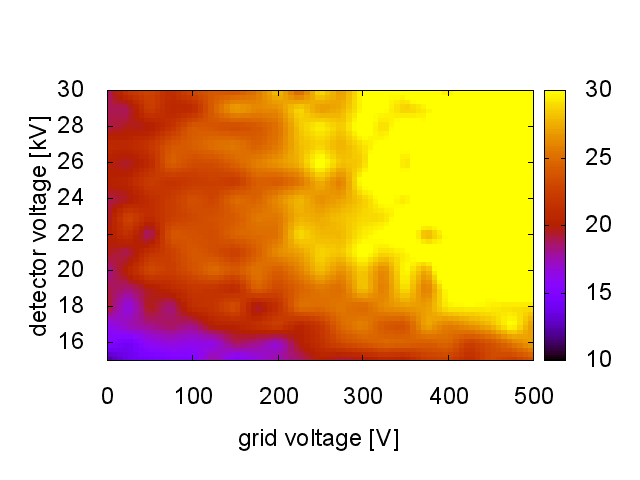 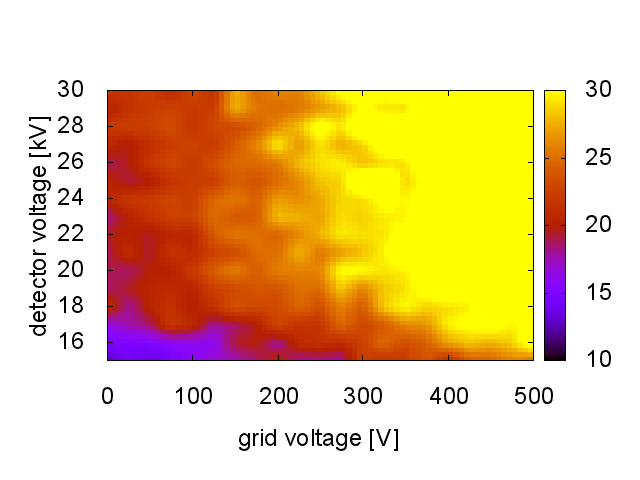 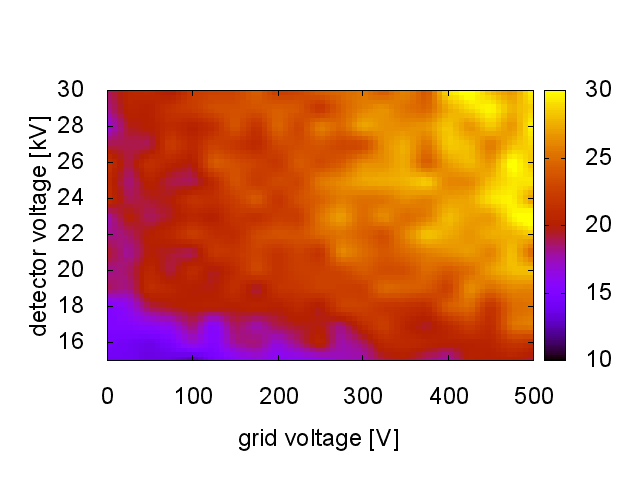 Results
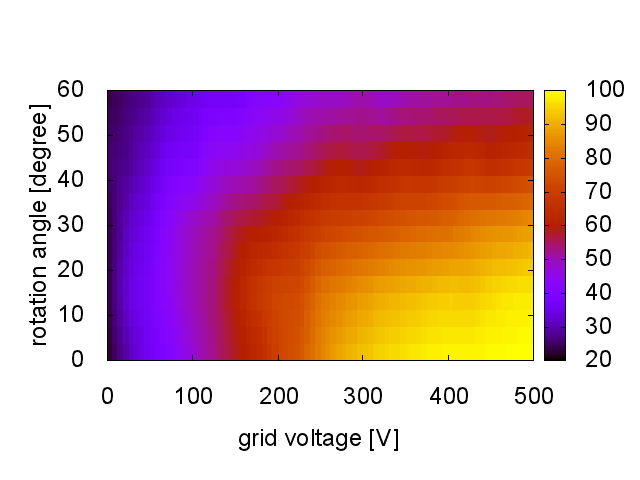 Conclusions
25 gv   15000 dv
450 gv 26000 dv
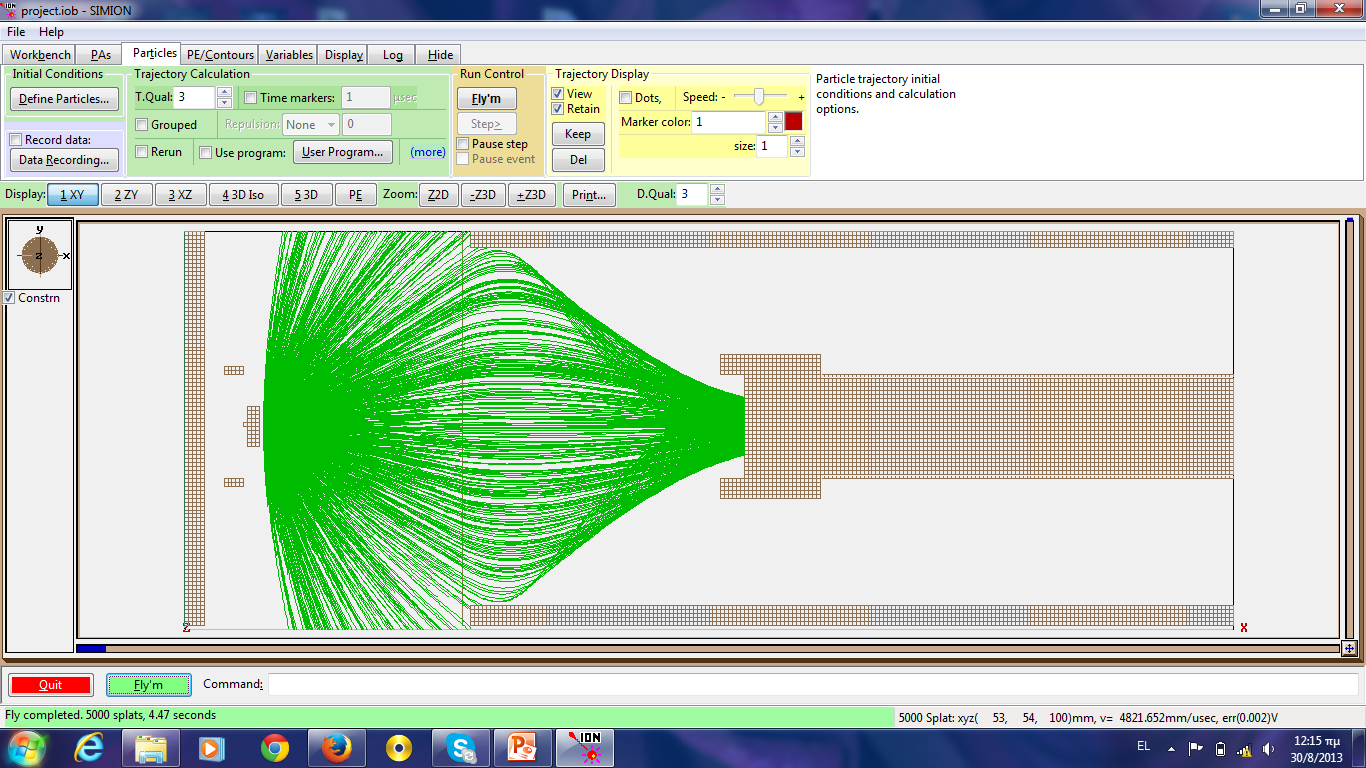 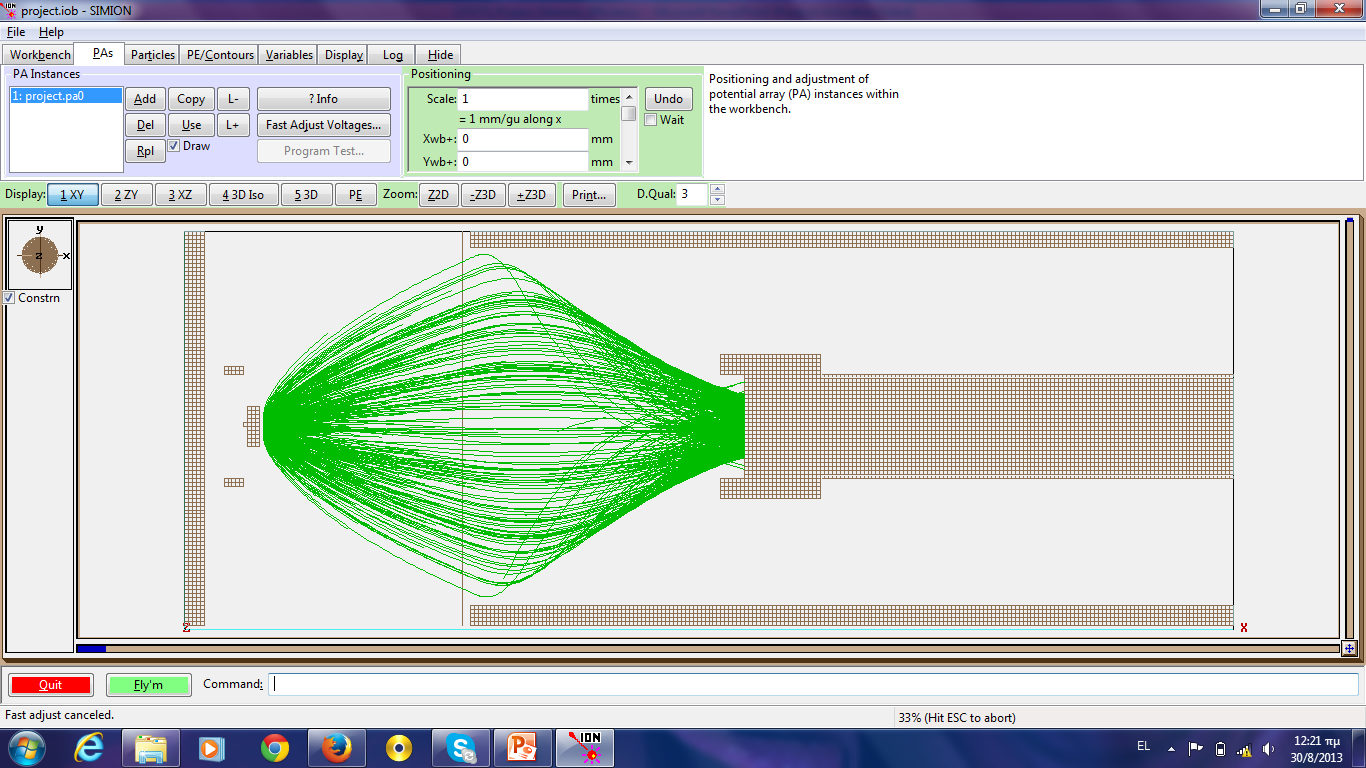 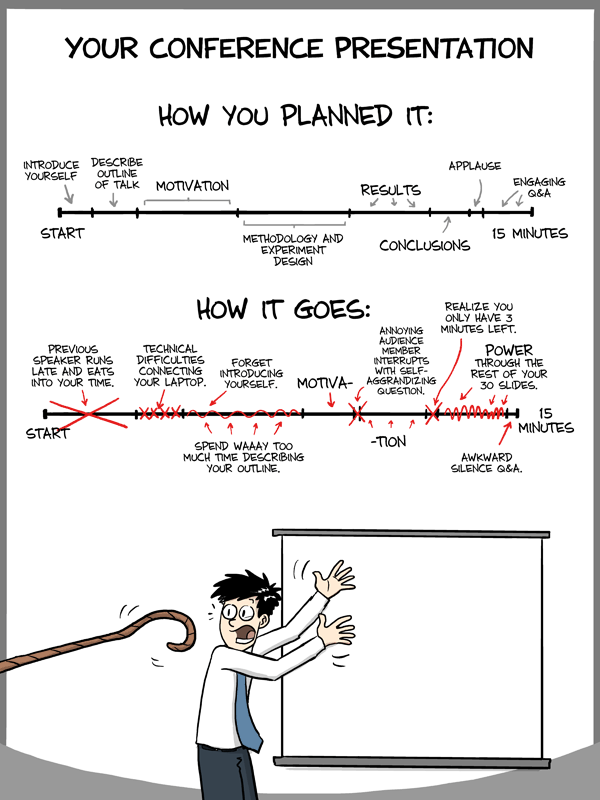 Thanks for your patience!
Do you have any questions?
Material and Methods
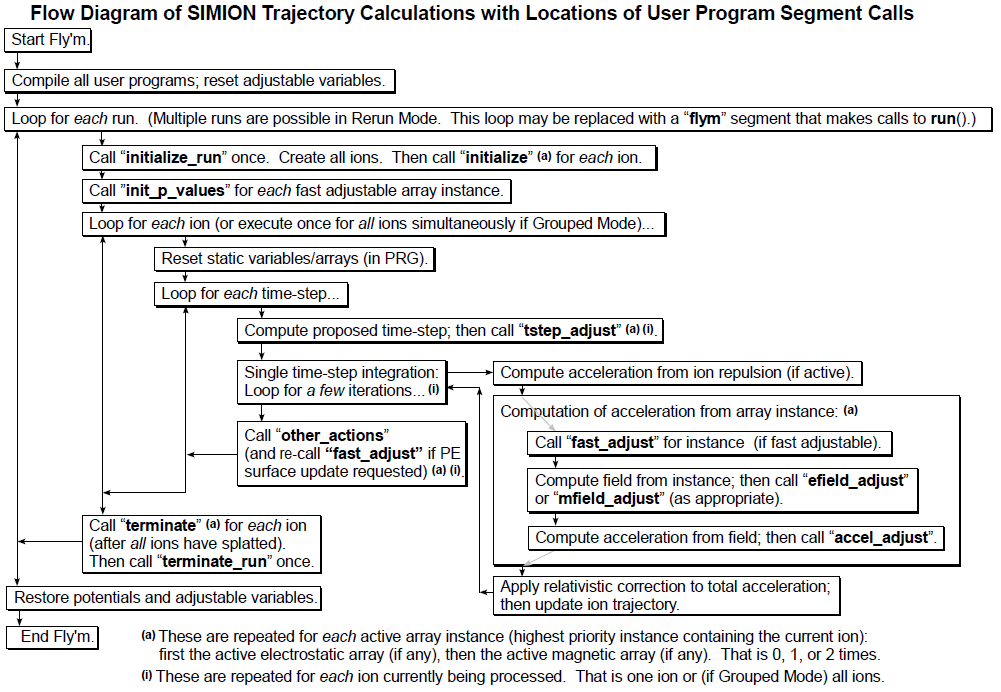 [Speaker Notes: What parameters defined where and used for why?]